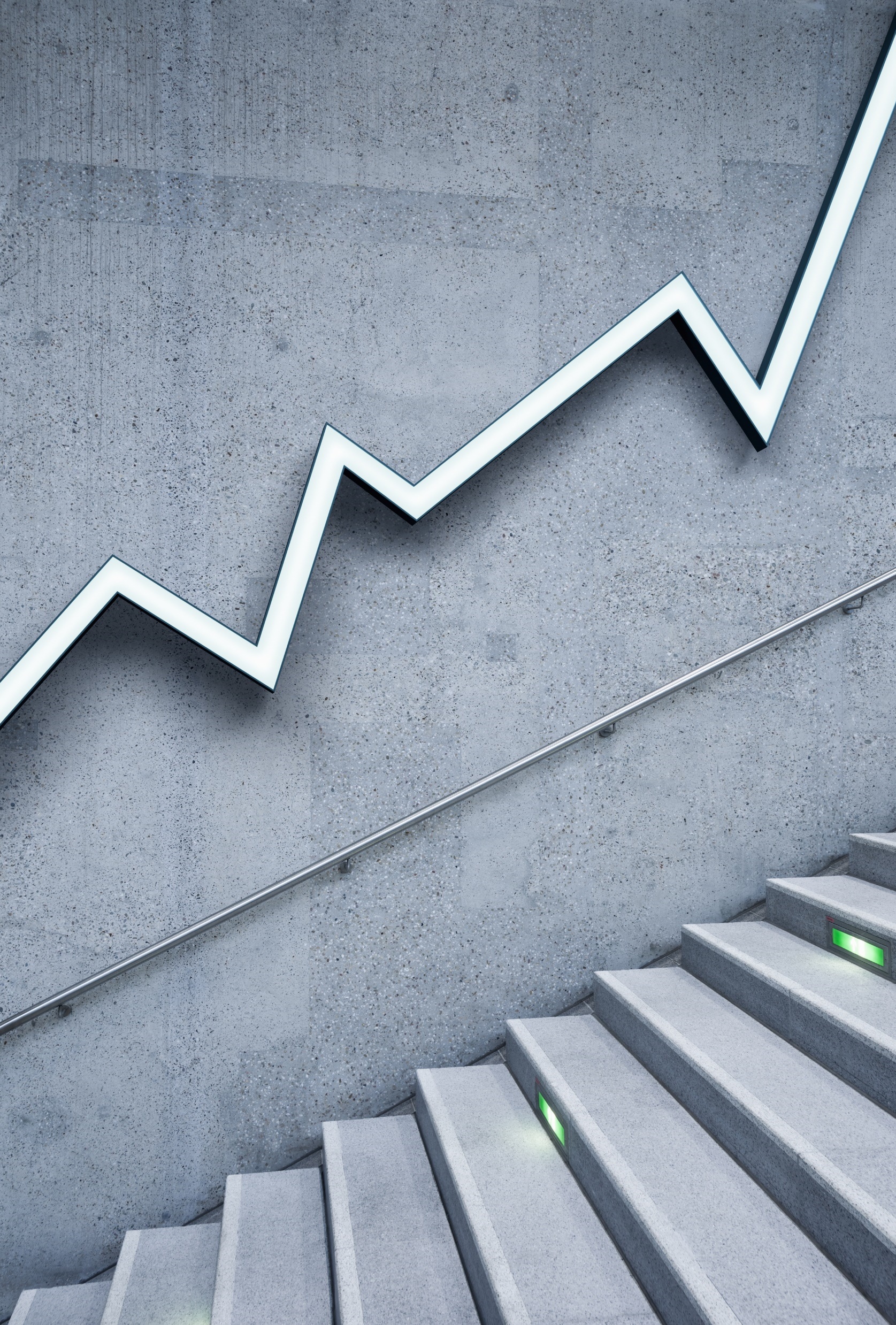 Should we cancel the assembly?
Can we decide to go against a command from god?
Assembly on Sunday
Assembly is required – Hebrews 10:25
Giving is commanded in the assembly – 
1 Corinthians 16:1-2
Assembly on Sunday
Communion is in that assembly – 1 Corinthians 11
1. Come together – 17
2. Come together as a church – 18
3. Come together in one place - 20
Assembly on Sunday
Communion is in that assembly – 1 Corinthians 11
4. When you come together – 33
5. Wait for one another – 33
6. Come together - 34
Assembly on Sunday
IT IS CLEAR THAT GOD COMMANDS THE CHURCH TO ASSEMBLE ON THE FIRST DAY OF THE WEEK – TO SING TOGETHER, PRAY TOGETHER, GIVE TOGETHER AND TAKE COMMUNION TOGETHER.
BUT THERE IS A HIGHER LAW
Example:
Ready to leave for worship assembly 
Neighbor’s house is on fire, they are trapped in upper floor
Do you go to worship? OR Do you miss worship to help them?
HIGHER LAW – PRESERVATON OF LIFE
BUT THERE IS A HIGHER LAW
Mark 2:24-26  And the Pharisees said to Him, "Look, why do they do what is not lawful on the Sabbath?“ 25 But He said to them, "Have you never read what David did when he was in need and hungry, he and those with him: 26 how he went into the house of God in the days of Abiathar the high priest, and ate the showbread, which is not lawful to eat except for the priests, and also gave some to those who were with him?“
BUT THERE IS A HIGHER LAW
David entered the tabernacle
David ate the showbread
He gave some to his men
He was not condemned for this.
Saving lives was a higher priority than the law about priests only.
BUT THERE IS A HIGHER LAW
Luke 14:5 Then He answered them, saying, "Which of you, having a donkey or an ox that has fallen into a pit, will not immediately pull him out on the Sabbath day?"
BUT THERE IS A HIGHER LAW
Work on the Sabbath was forbidden
Digging a large animal out of a pit required a lot of work
Saving the life of the animal was more important.
BUT THERE IS A HIGHER LAW
God forbids lying
Rahab lied when she hid the spies. 
Joshua 2:5-6 And it happened as the gate was being shut, when it was dark, that the men went out. Where the men went I do not know; pursue them quickly, for you may overtake them.“ 6 (But she had brought them up to the roof and hidden them with the stalks of flax, which she had laid in order on the roof.)
BUT THERE IS A HIGHER LAW
Rahab is rewarded for her lie.
She as a hero of faith in Hebrews 11
Hebrews 11:31  By faith the harlot Rahab did not perish with those who did not believe, when she had received the spies with peace.
Why? Because saving lives is a higher law of God.
BUT THERE IS A HIGHER LAW
Do not kill – One of the 10 Commandments
But if your home is broken into, family is in danger
You can use force to stop the criminal.
If he dies you are not guilty of murder.
Why? Because preserving lives is a higher law.
CORONAVIRUS
The elders have a tough choice to make.
1 – Keep the assembly – Communion, Give, Pray, Sing, Study – as commanded.
2 – Cancel the assembly – to stop the spread and preserve lives
CORONAVIRUS
IF we decide to continue the assembly:
1 – Use common sense about contact
2 – Decide about the personal health risk
CORONAVIRUS
IF we decide to cancel the assembly:
1 – Understand we love you and do not want your life to be at risk.
2 – While it violates the command to assemble; there is a higher law – PRESERVATION OF LIFE
WHAT IF WE CANCEL?
You have some other options
1 – Stay home and keep away from infection
2 – Invite family (others) to your home for a time to worship together.
3 – Go to a safe home for worship